RULE OF GAME
Jajang Bayu Kelana, M.Pd
Pertemuan 1
Hadir tepat waktu
Berpakaian rapi 
Memakai celana bahan
Memakai kerudung
Mencerminkan calon pendidik
Kehadiran Sebagai Syarat Mengikuti Ujian Akhir Semester
Jujur
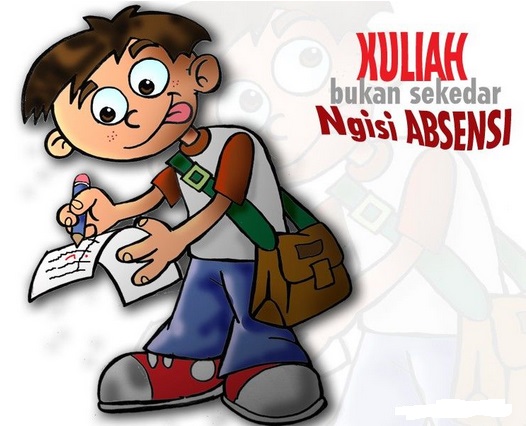